Early childhood development: securing our human capital foundations for inclusive sustainable development
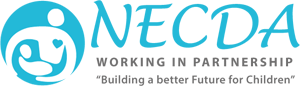 Presentation:  Patricia Martin 
NECDA conference
9 June 2023
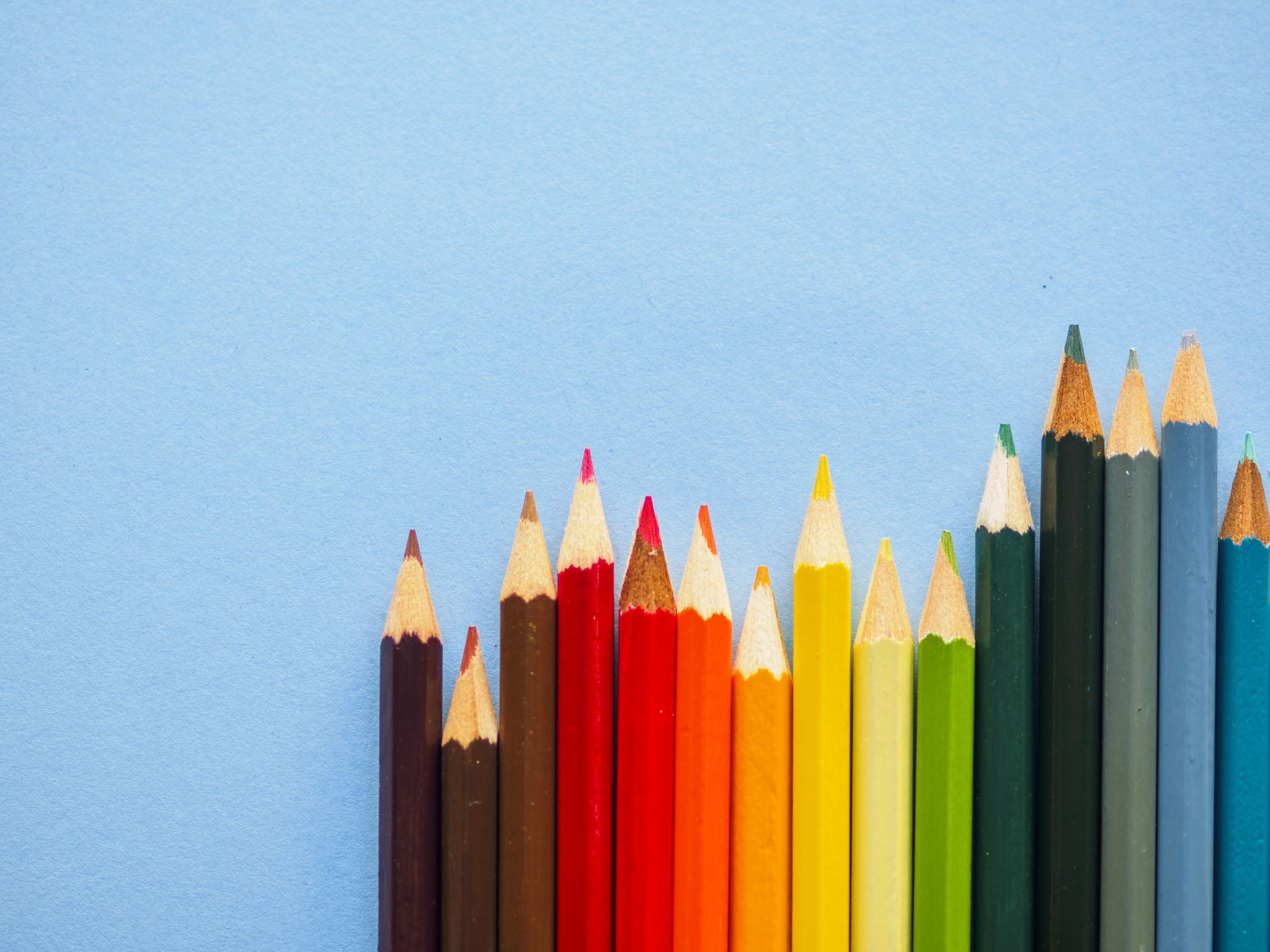 2015 SDGs: By 2030,  all children will have equitable access to quality early childhood development and early learning opportunities 
Incheon Declaration
Convention on the Rights of the Child and General Comment Nr. 7
African Charter on the Rights and Welfare of the Child
Continental Education Strategy for Africa 
African Union Agenda 2063
Africa’s Agenda for Children 2040
Global Partnership Strategy for Early Childhood 2021 – 2030 (UNESCO)
Call to Act Together (UNESCO) 
Nurturing Care Framework for ECD
Tashkent Declaration
TES Summit Declaration 2022
Long history of global and  regional commitments by governments to increase investments and universalise ECD
Critically: Governments are the responsible agents and have committed to direct public resources to change outcomes for young children to change national trajectories
How is early development equalised and optimized to build human capital?
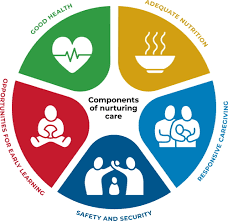 Nurturing care for development requires
The right ingredients
In the right combinations 
Correct quantities
At the right time
Using the right instruments
Provided by experts
To meet the special needs of children
Mandated  (implicitly) by legal and development  instruments …
Like baking a cake: the ingredients of nurturing care  on their own are not enough
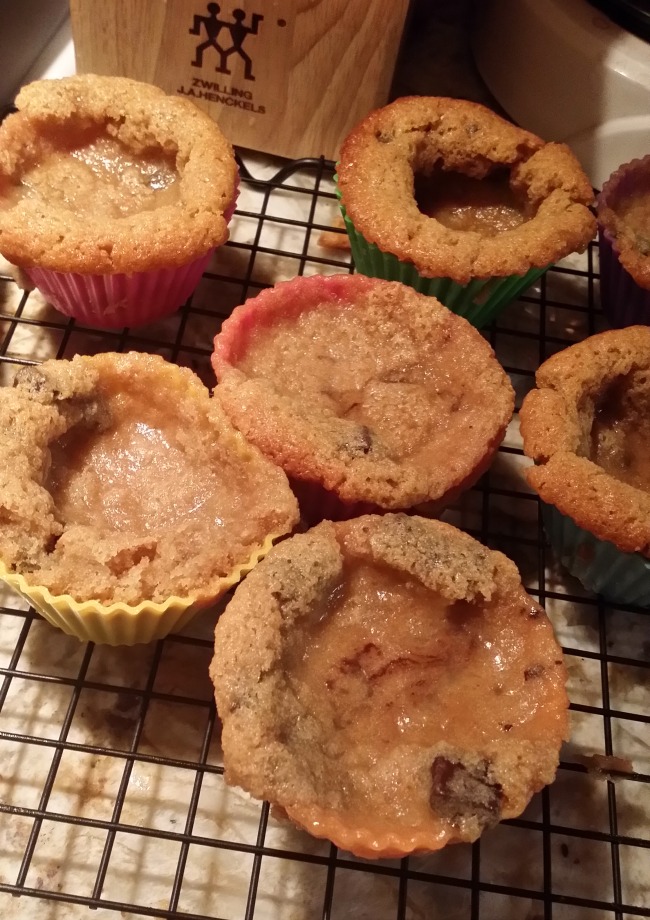 Even if you have all the ingredients, but not the recipe and do not know what and how many you are baking for will fail
Government-wide prioritisation and implementation of its ECD treaty and development commitments to achieve a shared goal all aspire and relate to – sustainable, inclusive development
What is required to achieve these outcomes?
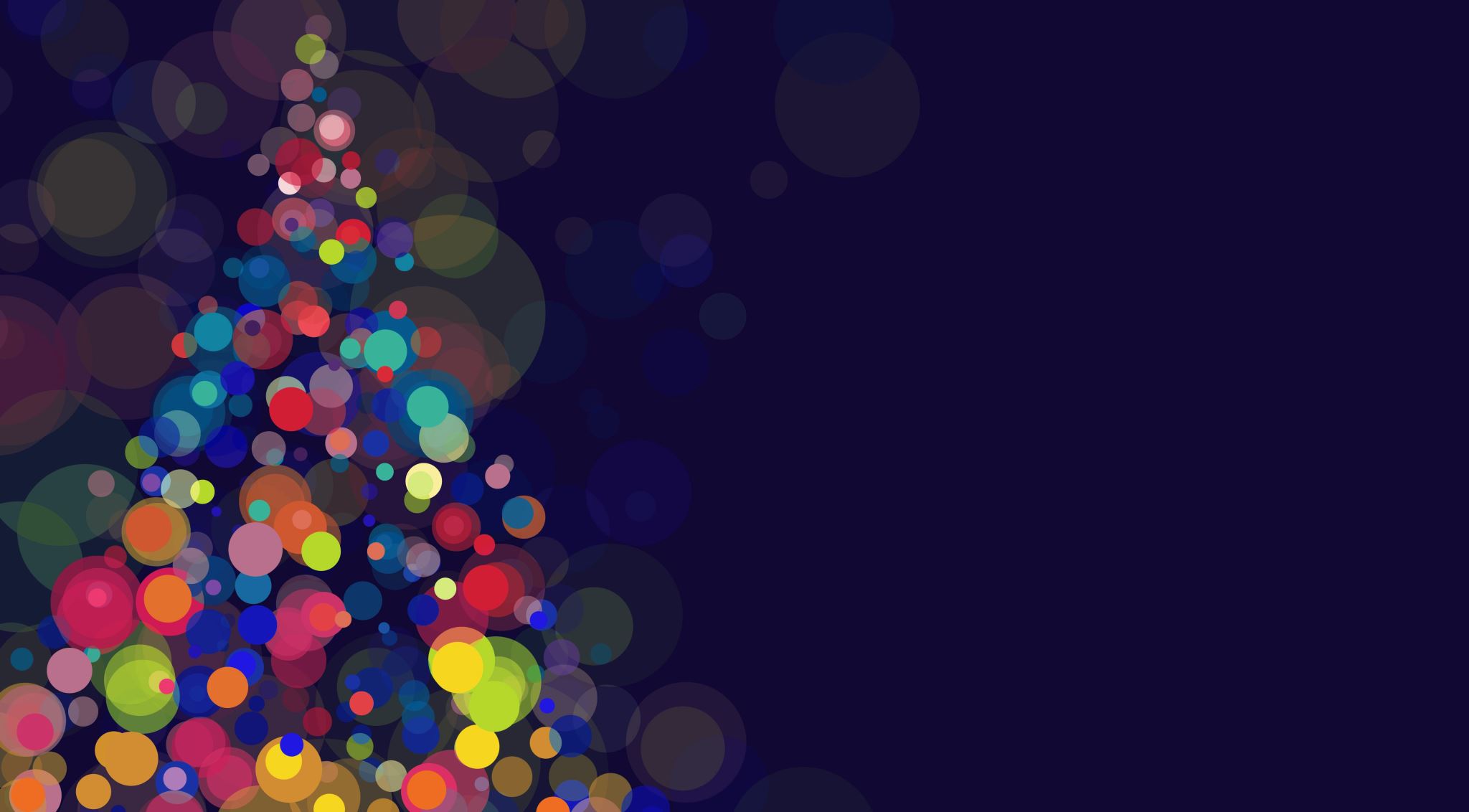 Logic and essential requirements for public universal provision of ECD to equalise and optimise development
What does it look like and what are the levels of monitoring and measurment
Human capital for sustainable inclusive development increased
Every  young child develops to their full potential
Responsive caregiving
Nutrition
Health
Safety and protection
Early learning from birth
Parents and other caregivers access combinations of services and are enabled to provide nurturing care
Nutrition and food security
Gender
Social development
Education
Health ministry
Disability
Labour and social protection
Local government
Water and sanitation
National public ECD system that ensures all ministries recognise ECD as a priority and direct their resources to provide services in required combinations
What is the purpose  of the ECD system?
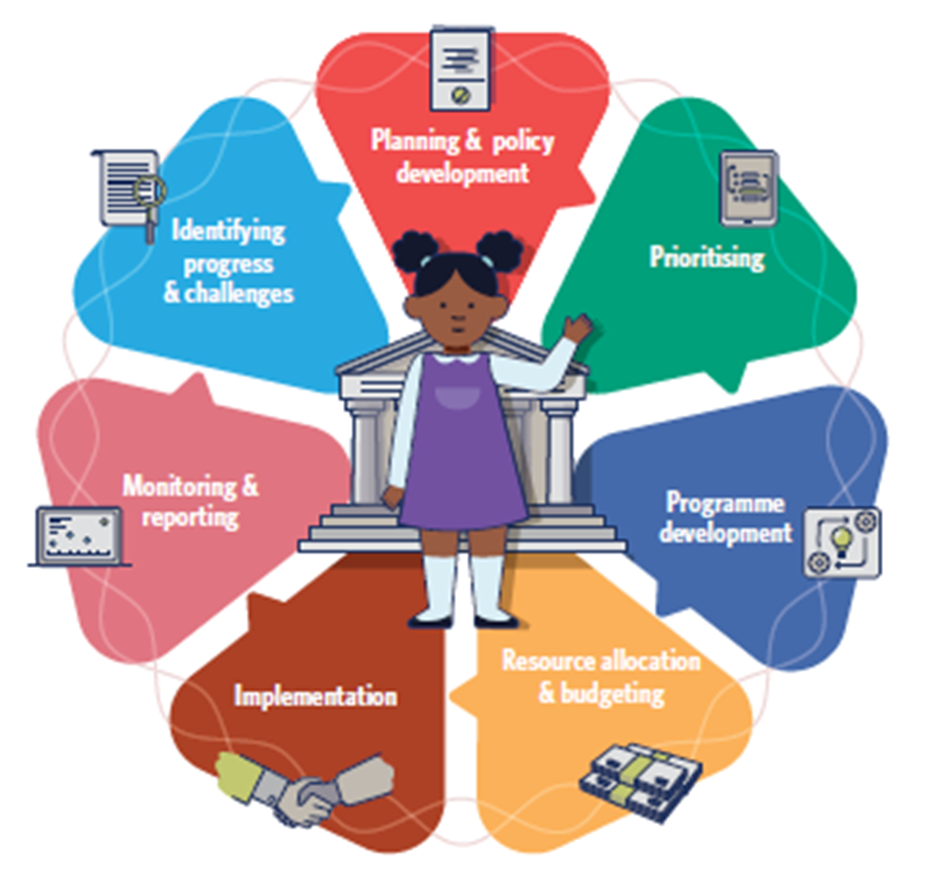 To secure government-wide ECD-centred governance
Government-wide prioritisation and actioning of ECD through coordinated planning, resourcing, monitoring and accountability for services and improved outcomes for children
Government-wide implementation of commitments requires a public ECD system that ensures coordination of sectoral systems to advance ECD as a shared national priority
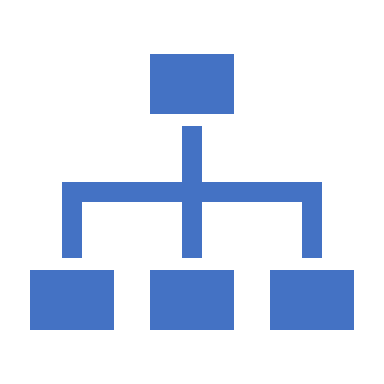 What does this look like?
Within our governance architecture?
ECD: Taking stock with 7 years to go to 2030
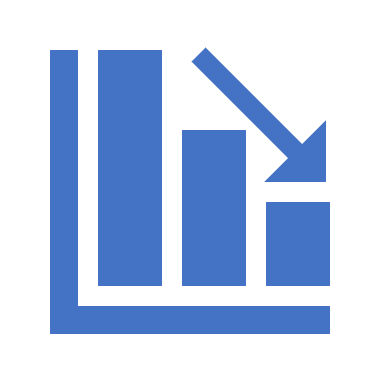 How well are we doing in the region and South Africa in realising  ECD commitments and improved outcomes?
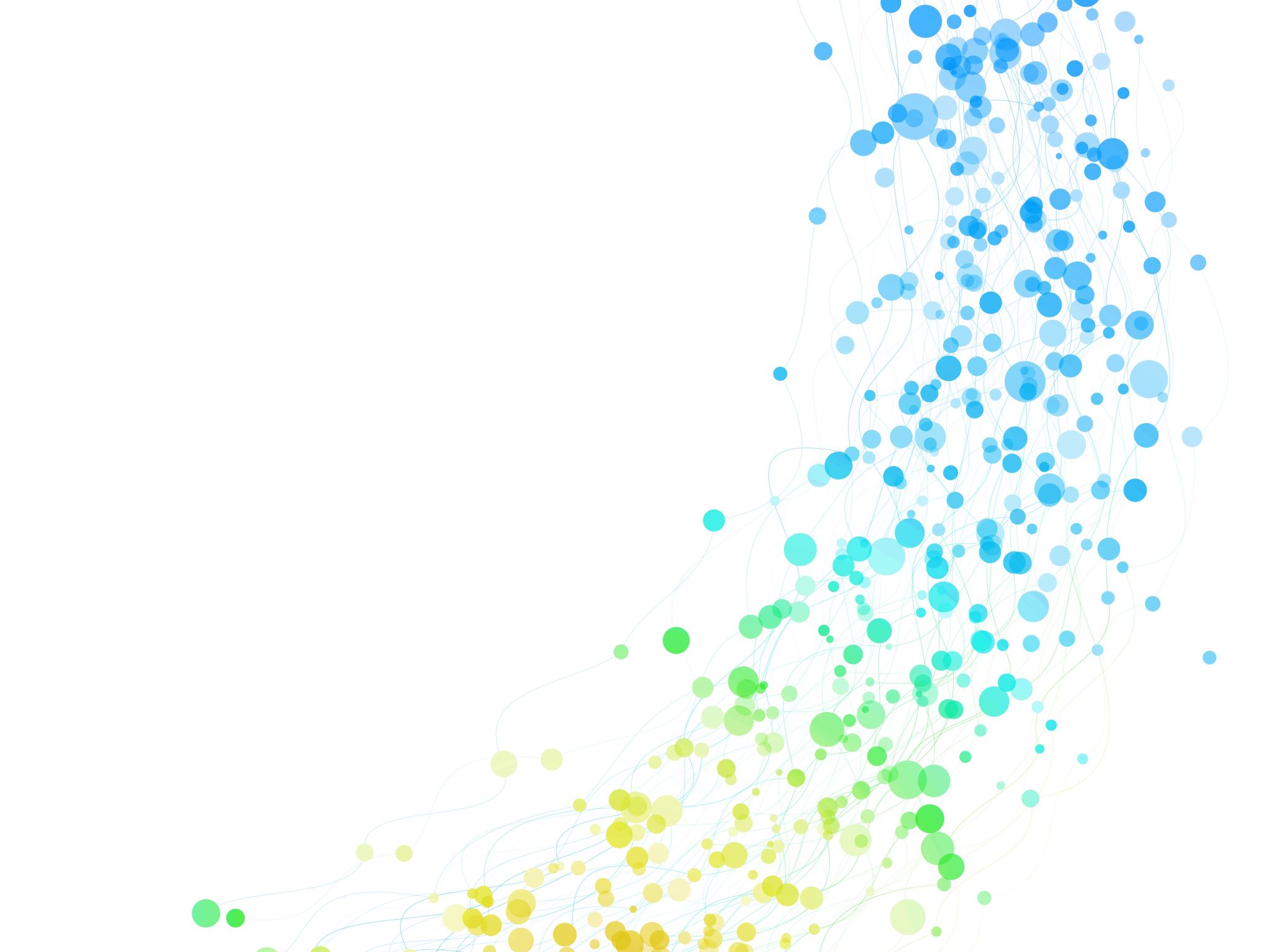 World Banks Human Capital Index
Measure of extent of children’s development and a good proxy for ECD progress – viewed holistically – and in terms of how well we are doing in strategic ECD to build human capital
“On average, African children born today can expect to achieve only 40% of their potential productivity by their 18th birthday” (World Bank, 2021)
Why? 
Nurturing Care has not been systemically enabled per the Nurturing Care Framework 
Intergenerational development patterns fueled by worsening social and economic context
Because systems are weak
Despite the adoption of an integrated ECD policy almost 10 years ago that commits to operationalising the Nurturing Care Framework and provides the road map to do so
Despite a deliberate pro-poor policy and increased health and education budgets (World Bank, 2021) 
South Africa’s Human Capital Index (HCI) has not changed in 10 years. A child born 10 years ago would only develop 43% of their potential. 
Most at risk are historically marginalised
Development and exclusions start early in life
Fuels lifelong trajectory and patterns of exclusions and inequalities  
Stunting has increased - almost ¼ of children under 5 affected
Only 1/3rd of under 5’s are developmentally on track (Thrive by Five, 2022)
80% of children in Grade 4 cannot read for meaning (Spaull, 2023)
NEET rate – not in education, employment or training is more than 30% and increased over the last 10 years. 1/3 of young people remain chronically excluded.
These are the parents of the next generation, who, unless we change the story now, will be born into greater adversity and less capacity for nurturing care
Breaking this cycle requires improving development of children at population scale
South Africa is not doing better than the region
Why are we seeing this in the region and in South Africa?
We adopted the ECD policy, committing to implement our obligations by establishing a robust ECD system, but have not followed through
Human capital for sustainable inclusive development increased
Every  young child develops to their full potential
Health
Responsive caregiving
Nutrition
Early learning from birth
Safety and protection
Parents and other caregivers access combinations of services and are enabled to provide nurturing care
Health ministry
Local government
Labour and social protection
Education
Social development
Water and sanitation
Gender
Nutrition and food security
Weak public ECD systems designed around realising ECD as a shared, national development responsibility
Disability
What will it take to bring about change?
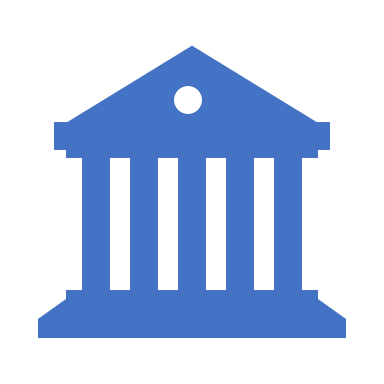 To fundamentally strengthen a national ECD system across all components?
Government-wide understanding, action and accountability through ECD-centred governance
This however fundamentally depends on high level ECD leadership, guidance on implementation responsibilities and how to fulfil them, coordination, and accountability at global, regional and national levels
Coordination and aligned implementation for improved outcomes  is not possible without effective leadership
SMART advocacy
Strategic, specific, timely, relevant 
For improved early development outcomes as a national development priority
Led by the Presidency
Embedded in the national governance architecture that drives all other development goals
It requires long-term, sustained, multi-sectoral advocacy
Which can only be done collectively through alliance structures
It works and it can work better now. 
The time is right
We have a window of opportunity that will not be open for another decade or more if we miss it
To get this we need…
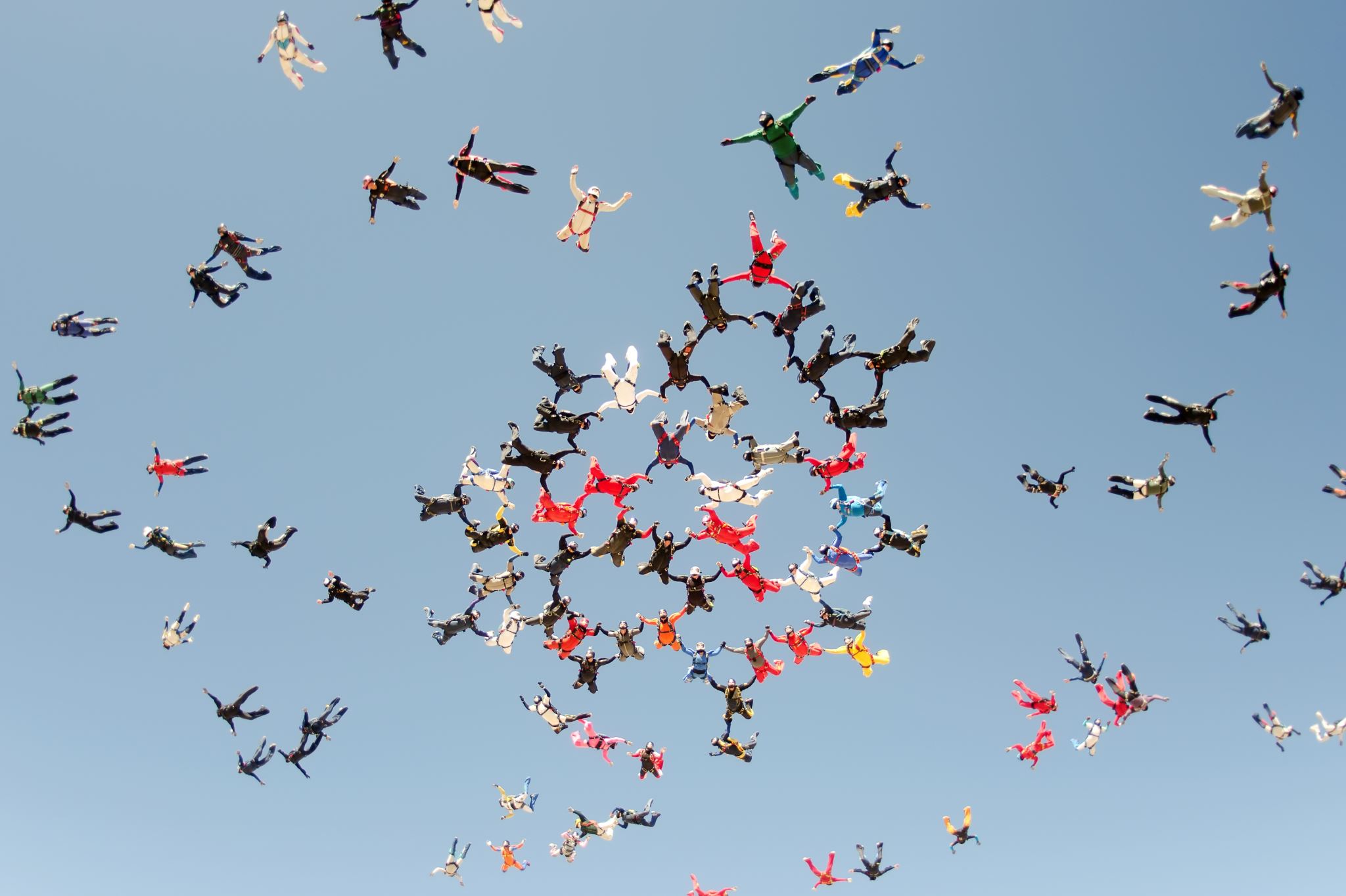 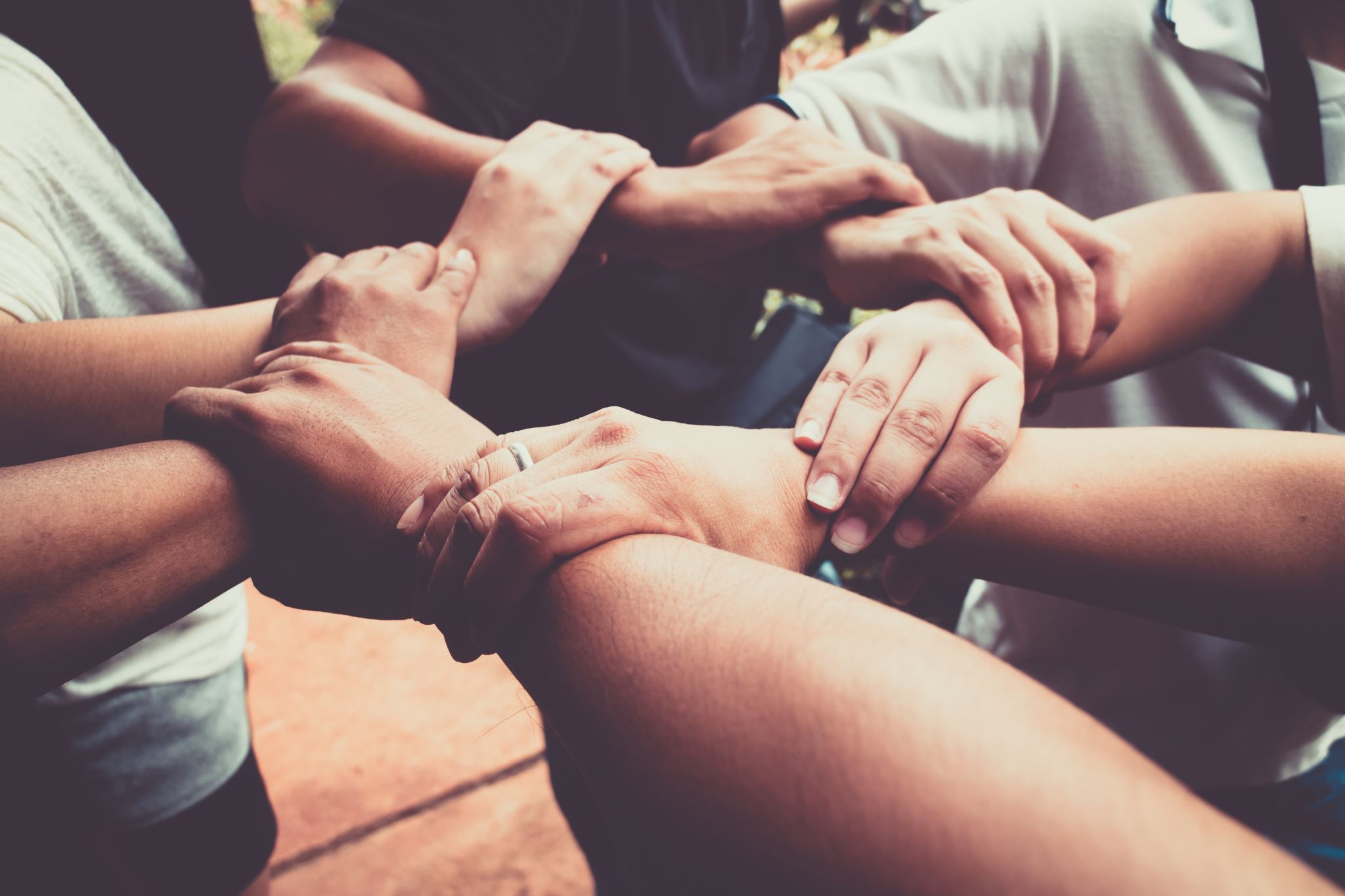 Is NECDA up for the challenge?
Thank you